BEFORE WE START
Recurrences,Master Theorem
pollev.com/uwcse373
Announcements
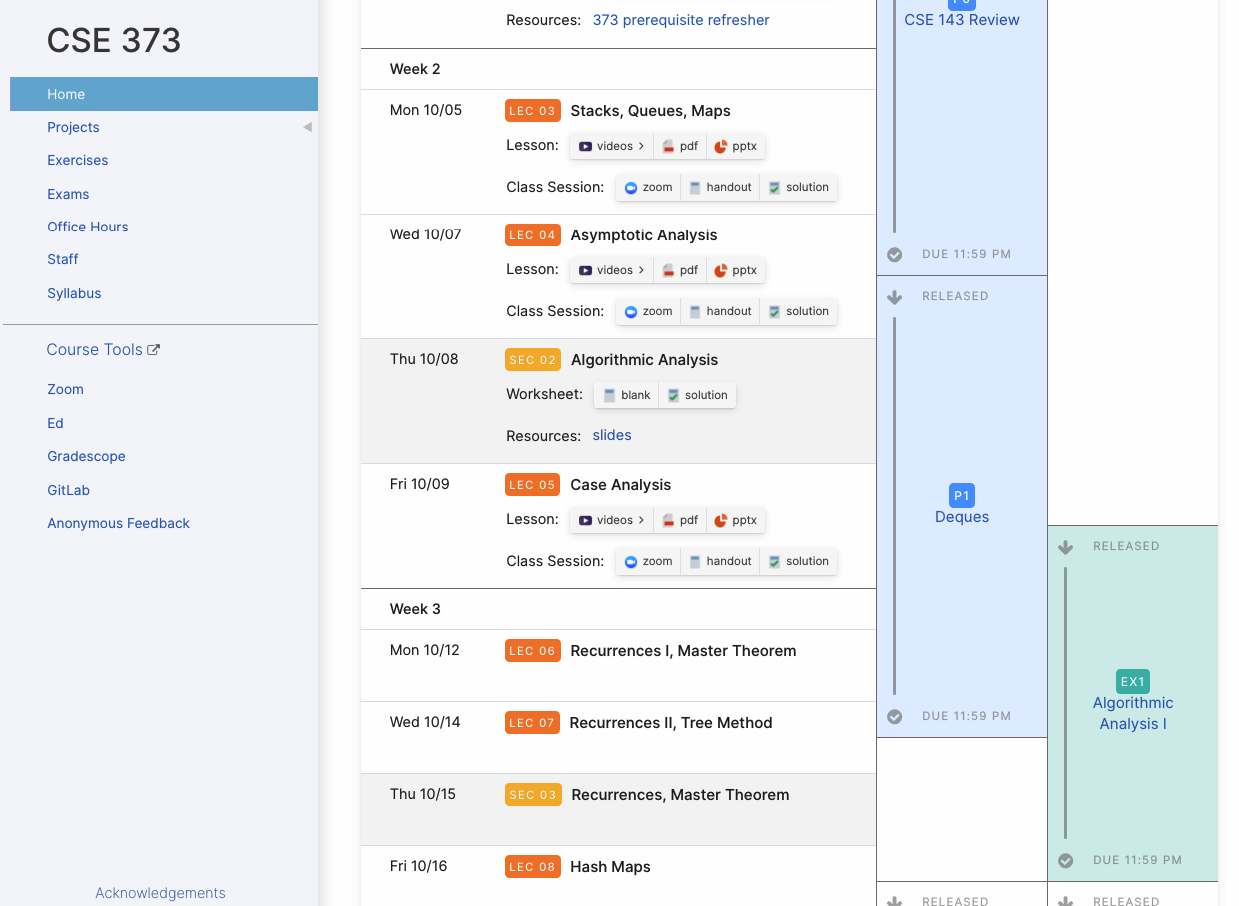 Remember you can submit Anonymous Feedback! Especially in this online world, we are extremely grateful for your insight!
Project 1 (Deques) due Wednesday 10/14 11:59pm PDT
Exercise 1 (written, individual) due Friday 10/16 11:59pm PDT
Which of the following statements are true?
All false!
Learning Objectives
After this lecture, you should be able to...
Review   Distinguish between Asymptotic Analysis & Case Analysis, and apply both to code snippets
Describe the 3 most common recursive patterns and identify whether code belongs to one of them
Model recursive code using a recurrence relation (Step         )
Use the Master Theorem to characterize a recurrence relation with Big-Oh/Big-Theta/Big-Omega bounds (Step         )
1
2
Lecture Outline
Review   Asymptotic Analysis & Case Analysis
Analyzing Recursive Code
Review  Algorithmic Analysis Roadmap
2
O(1)
BEST CASE
FUNCTION
1
Asymptotic
Analysis
Θ(1)
f(n) = 2
TIGHT
BIG-OH
TIGHT
BIG-OMEGA
BIG-THETA
CODE
WORST CASE
FUNCTION
Case Analysis
f(n) = 3n+1
OTHER CASE
FUNCTION
for (i = 0; i < n; i++) {
  if (arr[i] == toFind) {
    return i;
  }
}
return -1;
Review  Oh, and Omega, and Theta, oh my
Big-Oh is an upper bound 
My code takes at most this long to run

Big-Omega is a lower bound
My code takes at least this long to run

Big Theta is “equal to”
My code takes “exactly”* this long to run
*Except for constant factors and lower order terms
Only exists when Big-Oh == Big-Omega!
Big-Omega
Big-Oh
Big-Theta
A Note on Asymptotic Analysis Tools
We’ll generally use Big-Theta from here on out: most specific
In industry, people often use Big-Oh to mean “Tight Big-Oh” and use it even when a Big-Theta exists
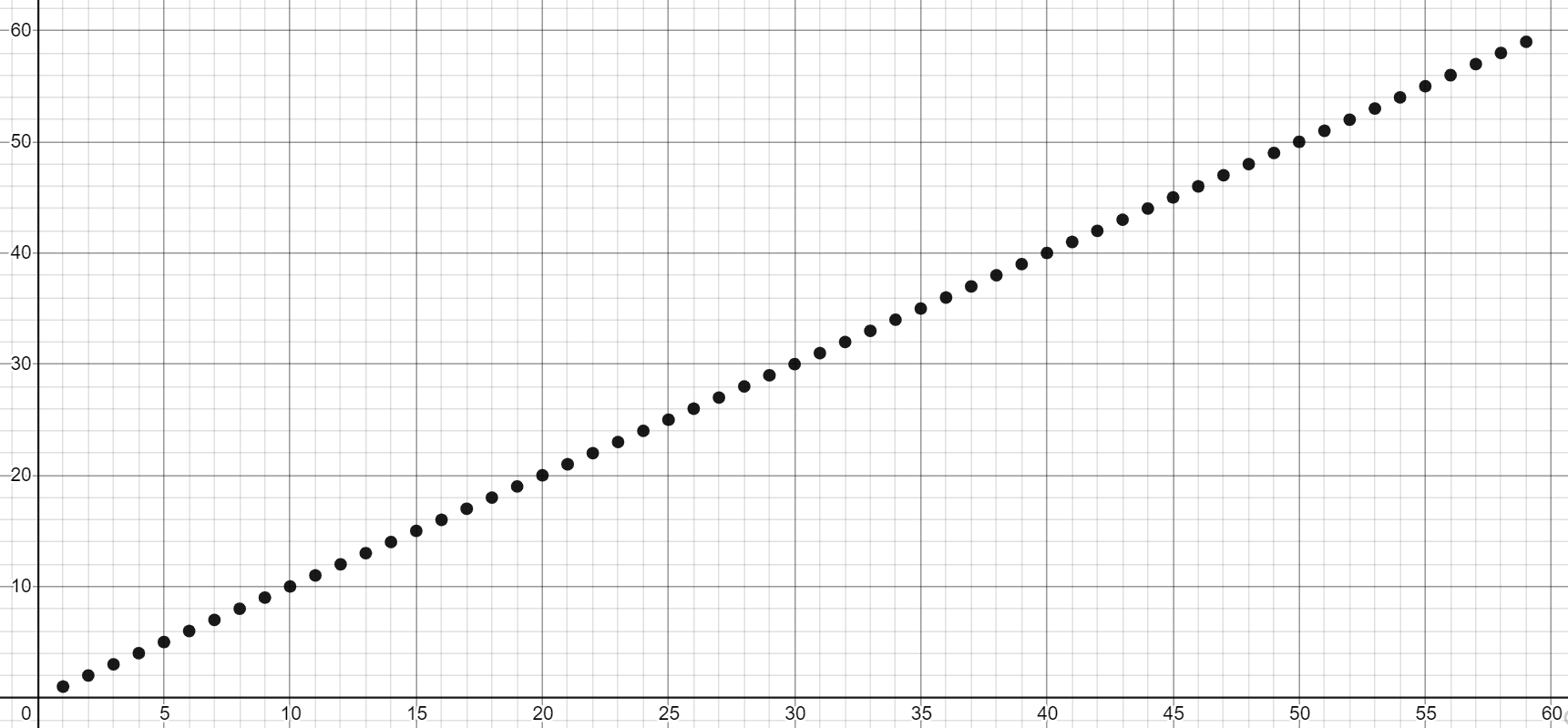 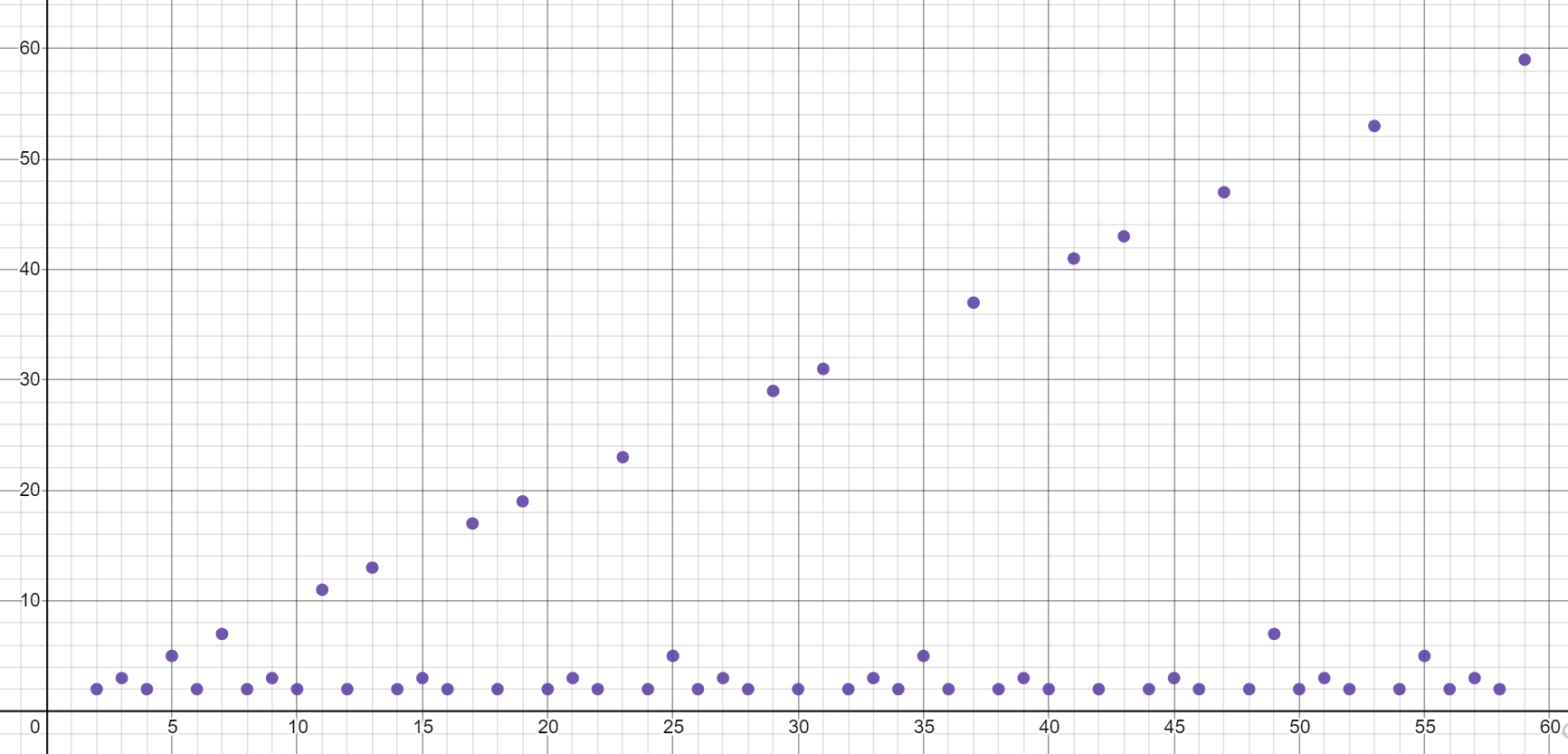 Review  When to do Case Analysis?
Imagine a 3-dimensional plot
Which case we’re considering is one dimension
Choosing a case lets us take a “slice” of the other dimensions: n and f(n)
We do asymptotic analysis on each slice in step 2
n
f(n)
At front
(Best Case)
Not present
(Worst Case)
toFind position
Review  How to do Case Analysis
Are there significantly different cases?
Do other variables/parameters/fields affect the runtime, other than input size? For many algorithms, the answer is no.
Figure out how things could change depending on the input (excluding n, the input size)
Can you exit loops early?
Can you return early?
Are some branches much slower than others?

Determine what inputs could cause you to hit the best/worst parts of the code.
Other Useful Cases You Might See
Overall Case:
Model code as a “cloud” that covers all possibilities across all cases. What’s the O/Ω/Θ of that cloud?
“Assume X Won’t Happen Case”:
E.g. Assume array won’t need to resize
“Average Case”:
Assume random input
Lots of complications – what distribution of random?
“In-Practice Case”:
Not a real term, but a useful idea
Make reasonable assumptions about how the world will work, then do worst-case analysis under those assumptions.
Overall
Worst
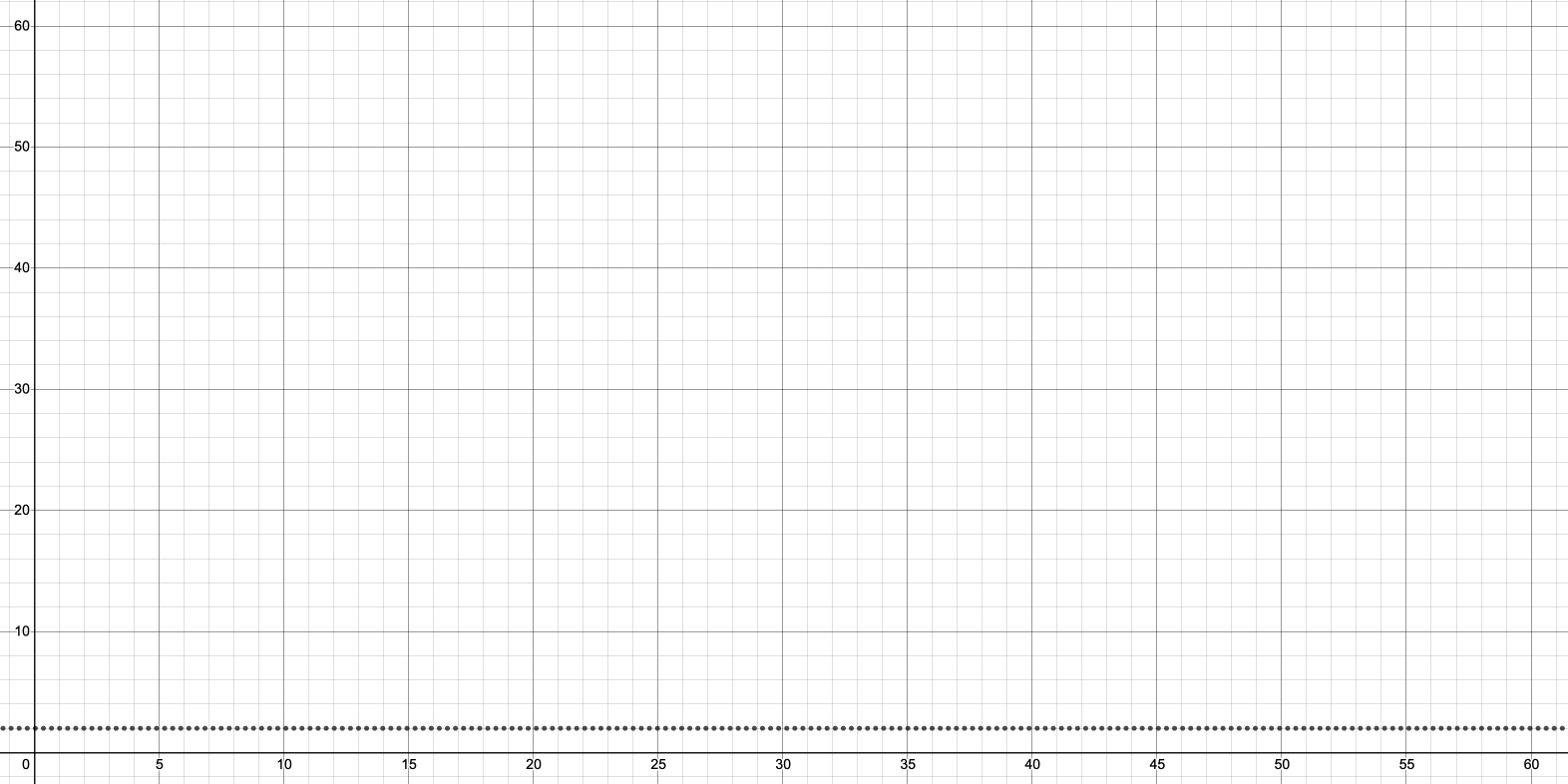 Other Cases
Best
How Can You Tell if Best/Worst Cases Exist?
Are there other possible models for this code?
If n is given, are there still other factors that determine the runtime?

Note: sometimes there aren’t significantly different cases! Sometimes we just want to model the code with a single function and go straight to asymptotic analysis!
In your own words, describe why we can or cannot use n=0 as the best case in our analysis.
Can We Choose n=0 as the Best Case?
Remember that each case needs to be a “slice”: a function over n
The input to asymptotic analysis is a function over all of n, because we’re concerned with growth rate
Fixing n doesn’t work with our tools because it wouldn’t let us examine the bound asymptotically

Think of it as “Best Case as n grows infinitely large”, not “Best Case of all inputs, including n”
Lecture Outline
Review   Asymptotic Analysis & Case Analysis
Analyzing Recursive Code
Recursive code usually falls into one of 3 common patterns:
3
2
1
Doubling the Input
Constant size Input
Halving the Input
Binary Search
Case Study: Binary Search
public int binarySearch(int[] arr, int toFind, int lo, int hi) {
  if (hi < lo) {
    return -1;
  } else if (hi == lo) {
    if (arr[hi] == toFind) {
      return hi;
    }
    return -1;
  }

  int mid = (lo + hi) / 2;
  if (arr[mid] == toFind) {
    return mid;
  } else if (arr[mid] < toFind) {
    return binarySearch(arr, toFind, mid+1, hi);
  } else {
    return binarySearch(arr, toFind, lo, mid-1);
  }
}
Base Cases
Recursive Cases
Note: the parameters passed to recursive call reduce the size of the problem!
lo
mid
hi
Binary Search Runtime
Binary search: An algorithm to find a target value in a sorted array or list by successively eliminating half of the array from consideration.
Example: Searching the array below for the value 42:
Let’s consider the runtime of Binary Search
What’s the first step?
lo
mid
hi
Binary Search Runtime
Binary search: An algorithm to find a target value in a sorted array or list by successively eliminating half of the array from consideration.
Example: Searching the array below for the value 42:
What’s the Best Case?
Element found at first index examined (index 8)
f(n) = 1
=> Θ(1)
What’s the Worst Case?
Element not found, cut input in half, then in half again...
???
1
Halving the Input
Binary Search Runtime
For an array of size n, eliminate ½ until 1 element remains.
	n, n/2, n/4, n/8, ..., 4, 2, 1

How many divisions does that take?

Think of it from the other direction:
How many times do I have to multiply by 2 to reach n?
	1, 2, 4, 8, ..., n/4, n/2, n
Call this number of multiplications "x".

	2x	= n
	x	= log2 n

Binary search is in the logarithmic complexity class.
We Just Saw: A Leap of Intuition
O(1)
Θ(1)
Best Case:First element matches
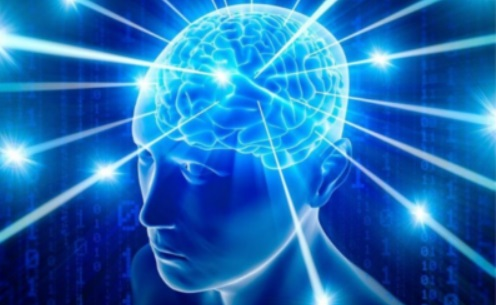 CODE
TIGHT
BIG-OH
TIGHT
BIG-OMEGA
BIG-THETA
TIGHT
BIG-OH
TIGHT
BIG-OMEGA
BIG-THETA
O(log n)
binarySearch
Worst Case:Split log(n) times
Θ(log n)
We identified the best and worst cases – a good start!
But we didn’t do:
Step 1: model the code as a function
Step 2: analyze that function to find its bounds
Our Goal: A Complete Toolchain
O(1)
2
BEST CASE
FUNCTION
WORST CASE
FUNCTION
Asymptotic
Analysis
Asymptotic
Analysis
Θ(1)
1
???
CODE
Case
Analysis
TIGHT
BIG-OH
TIGHT
BIG-OMEGA
BIG-THETA
TIGHT
BIG-OH
TIGHT
BIG-OMEGA
BIG-THETA
O(log n)
2
binarySearch
Θ(log n)
???
We want to be able to use our algorithmic analysis tools
To do that, we need an essential intermediate: to model the code with runtime functions
Modeling Binary Search
public int binarySearch(int[] arr, int toFind, int lo, int hi) {
  if (hi < lo) {
    return -1;
  } else if (hi == lo) {
    if (arr[hi] == toFind) {
      return hi;
    }
    return -1;
  }

  int mid = (lo + hi) / 2;
  if (arr[mid] == toFind) {
    return mid;
  } else if (arr[mid] < toFind) {
    return binarySearch(arr, toFind, mid+1, hi);
  } else {
    return binarySearch(arr, toFind, lo, mid-1);
  }
}
Base Case
+2
Base Case
+4
+6
Recursive Case
How do we model a recursive call?
???
Fortunately, we have a tool for this!
Meet the Recurrence
A recurrence relation is an equation that defines a sequence based on a rule that gives the next term as a function of the previous term(s) 
It’s a lot like recursive code:
At least one base case and at least one recursive case
Each case should include the values for n to which it corresponds
The recursive case should reduce the input size in a way that eventually triggers the base case
The cases of your recurrence usually correspond exactly to the cases of the code
A generic example of a recurrence:
Writing Recurrences: Example 1
public int recurse(int n) {
  if (n < 3) {
    return 80;
  }
  
  int a = n * 2;

  int val1 = recurse(n / 3);
  int val2 = recurse(n / 3);

  return val1 + val2;
}
Base Case
+2
Recursive Case
+2
Non-recursive Work:
+4
Recursive Work:
+ 2*T(n/3)
+2
Writing Recurrences: Example 2
public int recurse(int n) {
  if (n < 3) {
    return 80;
  }
  
  
  for (int i = 0; i < n; i++) {
    System.out.println(i);
  }

  int val1 = recurse(n / 3);
  int val2 = recurse(n / 3);

  return val1 + val2;
}
Base Case
+2
Recursive Case
+n
Non-recursive Work:
+ n + 2
Recursive Work:
+ 2*T(n/3)
+2
Writing Recurrences: Example 3
public int recurse(int n) {
  if (n < 3) {
    return 80;
  }
  
  
  for (int i = 0; i < n; i++) {
    System.out.println(i);
  }

  int val1 = recurse(n / 4);
  int val2 = recurse(n / 4);
  int val3 = recurse(n / 4);


  return val1 + val2 * val3;
}
Base Case
+2
+n
Recursive Case
Non-recursive Work:
+ n + 3
Recursive Work:
+
+ 3*T(n/4)
+3
Our Goal: A Complete Toolchain
2
BEST CASE
FUNCTION
WORST CASE
FUNCTION
Asymptotic
Analysis
Asymptotic
Analysis
1
CODE
Case
Analysis
TIGHT
BIG-OH
TIGHT
BIG-OMEGA
BIG-THETA
TIGHT
BIG-OH
TIGHT
BIG-OMEGA
BIG-THETA
2
Write a Recurrence
Recurrence to Big-Θ
It’s still really hard to tell what the Big-Θ is just by looking at it.
But fancy mathematicians have a formula for us to use!
MASTER THEOREM
If
then
If
then
If
then
Aside  Understanding the Master Theorem
The		    case 
Recursive case does a lot of non recursive work in comparison to how quickly it divides the input size
Most work happens in beginning of call stack
Non recursive work in recursive case dominates growth, nc term
The		    case 
Recursive case evenly splits work between non recursive work and passing along inputs to subsequent recursive calls
Work is distributed across call stack

The		    case 
Recursive case breaks inputs apart quickly and doesn’t do much non recursive work
Most work happens near bottom of call stack
MASTER THEOREM
A measures how many recursive calls are triggered by each method instance
B measures the rate of change for input 
C measures the dominating term of the non recursive work within the recursive method
D measures the work done in the base case
If
then
If
then
If
then
Lecture Outline
Review   Asymptotic Analysis & Case Analysis
Analyzing Recursive Code
Recursive code usually falls into one of 3 common patterns:
3
2
1
Doubling the Input
Constant size Input
Halving the Input
Binary Search
Merge Sort
Θ (log n)
Merge Sort
Divide
Conquer
Combine
Merge Sort
mergeSort(input) {
   if (input.length == 1)
      return
   else
      smallerHalf = mergeSort(new [0, ..., mid])
      largerHalf = mergeSort(new [mid + 1, ...])
      return merge(smallerHalf, largerHalf)
}
2
Constant size Input
What is the Big-Theta of worst-case Merge Sort?
MASTER THEOREM
If
then
If
then
If
then
[Speaker Notes: Take a guess: What is the Big-Theta of worst-case Merge Sort? Why?
https://www.polleverywhere.com/discourses/ng9DCZMiQz5PUbfvhJ8vR]
Merge Sort Recurrence to Big-Θ
and c=1
b=2
a=2
MASTER THEOREM
If
then
If
then
If
then
Recursive Toolchain
2
BEST CASE
FUNCTION
WORST CASE
FUNCTION
Asymptotic
Analysis
Asymptotic
Analysis
1
Master Theorem
CODE
Case
Analysis
TIGHT
BIG-OH
TIGHT
BIG-OMEGA
BIG-THETA
TIGHT
BIG-OH
TIGHT
BIG-OMEGA
BIG-THETA
2
Write a Recurrence
Master Theorem
For recursive code, we now have tools that fall under Case Analysis (Writing Recurrences) and Asymptotic Analysis (The Master Theorem).
Lecture Outline
Review   Asymptotic Analysis & Case Analysis
Analyzing Recursive Code
Recursive code usually falls into one of 3 common patterns:
3
2
1
Doubling the Input
Constant size Input
Halving the Input
Fibonacci
Binary Search
Merge Sort
Θ (log n)
Θ (n log n)
Lecture Outline
Review   Asymptotic Analysis & Case Analysis
Analyzing Recursive Code
Recursive code usually falls into one of 3 common patterns:
NEXT LECTURE
3
2
1
Doubling the Input
Constant size Input
Halving the Input
Fibonacci
Binary Search
Merge Sort
Θ (log n)
Θ (n log n)
Calculating Fibonacci
public int fib(int n) {
    if (n <= 1) {
        return 1;
    }
    return fib(n-1) + fib(n-1);
}
f(4)
f(3)
f(3)
Each call creates 2 more calls
Each new call has a copy of the input, almost
Almost doubling the input at each call
f(2)
f(2)
f(2)
f(2)
Almost
f(1)
f(1)
f(1)
f(1)
f(1)
f(1)
f(1)
f(1)
3
Doubling the Input
Fibonacci Recurrence to Big-Θ
Can we use the Master Theorem?
public int fib(int n) {
    if (n <= 1) {
        return 1;
    }
    return fib(n-1) + fib(n-1);
}
d
2T(n-1) + c
MASTER THEOREM
Uh oh, our model doesn’t match that format…
Can we intuit a pattern?
T(1) = d
T(2) = 2T(2-1) + c = 2(d) + c
T(3) = 2T(3-1) + c = 2(2(d) + c) + c = 4d + 3c
T(4) = 2T(4-1) + c = 2(4d + 3c) + c = 8d + 7c
T(5) = 2T(5-1) + c = 2(8d + 7c) + c = 16d +25c
Looks like something’s happening but it’s tough
Maybe geometry can help!
Fibonacci Recurrence to Big-Θ
How many layers in the function call tree?
How many layers will it take to transform “n” to the base case of “1” by subtracting 1
For our example, 4 -> Height = n 

How many function calls per layer?
f(4)
f(3)
f(3)
How many function calls on layer k?
2k-1
f(2)
f(2)
f(2)
f(2)
How many function calls TOTAL 
for a tree of k layers?
1 + 2 + 3 + 4 + … + 2k-1
f(1)
f(1)
f(1)
f(1)
f(1)
f(1)
f(1)
f(1)
Fibonacci Recurrence to Big-Θ
Patterns found:
How many layers in the function call tree?
n
How many function calls on layer k?
2k-1
How many function calls TOTAL for a tree of k layers?
1 + 2 + 4 + 8 + … + 2k-1
Total runtime = (total function calls) x (runtime of each function call)
Total runtime = (1 + 2 + 4 + 8 + … + 2k-1) x (constant work)
Summation Identity
Finite Geometric Series
1 + 2 + 4 + 8 + … + 2k-1 =
Fibonacci Recurrence to Big-Θ
n
How many function calls on layer k?
2k-1
How many function calls TOTAL for a tree of k layers?
1 + 2 + 4 + 8 + … + 2k-1
(1 + 2 + 4 + 8 + … + 2k-1) x (constant work)
Total runtime = (total function calls) * (runtime of each function call)
Summation Identity
Finite Geometric Series
1 + 2 + 4 + 8 + … + 2k-1 =
3 Patterns for Recursive Code
3
2
1
Doubling the Input
Constant size Input
Halving the Input
Fibonacci
Binary Search
Merge Sort
Θ (2n)
Θ (log n)
Θ (n log n)